Информационные материалы для оформления стенда
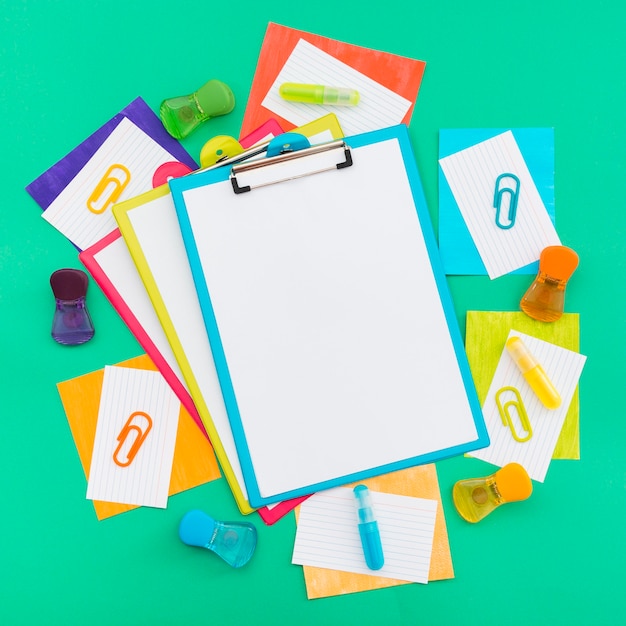 ВПР
2025
https://ru.freepik.com/free-photo/world-happy-pride-day-clipboard-stationery-items_7819449.htm#fromView=search&page=1&position=16&uuid=491cf635-5566-4192-b9db-337e78f5a17b
ВПР –ежегодные  проверочные работы, проводимые 
по отдельным учебным предметам с учетом требований ФГОС (Федерального государственного образовательного стандарта)
Цель проведения ВПР
➢ выявления пробелов в знаниях
учащихся;
➢ улучшения преподавания учебных
предметов;
➢ повышения качества образования в
школах
В течение одного учебного года, обучающиеся
принимают участие не более чем в одном МОКО!
ВПР НОО по 3 учебным предметам.
ВПР ООО и СОО по 4 учебным предметам.
ОО включают МОКО в расписание учебных
Занятий.
ОО могут использовать МОКО в качестве
текущего контроля успеваемости и промежуточной аттестации обучающихся, проводимых в рамках реализации образовательной программы.
Материалы ВПР разрабатываются для каждой школы индивидуально, но имеют одинаковую структуру и одинаковый уровень сложности.
Место проведения
Всероссийские проверочные работы пишут в своих
школах!
              Начало  проведения
Второй-третий урок в школьном расписании!
               Продолжительность ВПР –
1 или 2 урока (в зависимости от предмета).
               Проверка ВПР
Каждая школа проверяет работы самостоятельно
по стандартным критериям!
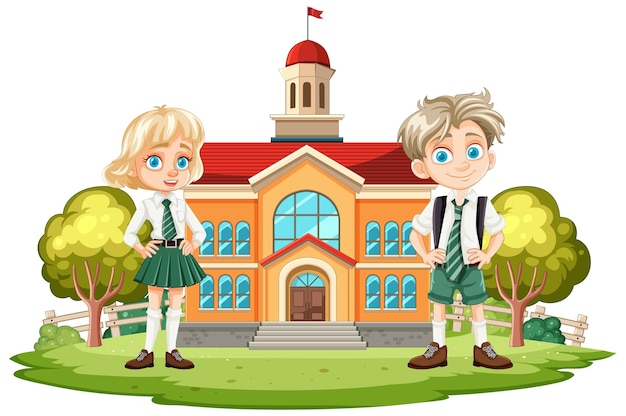 https://ru.freepik.com/free-vector/happy-schoolchildren-outside-school-building_173014854.htm#fromView=search&page=3&position=40&uuid=7f9f241e-0f2b-4459-8942-ea89c85650bf
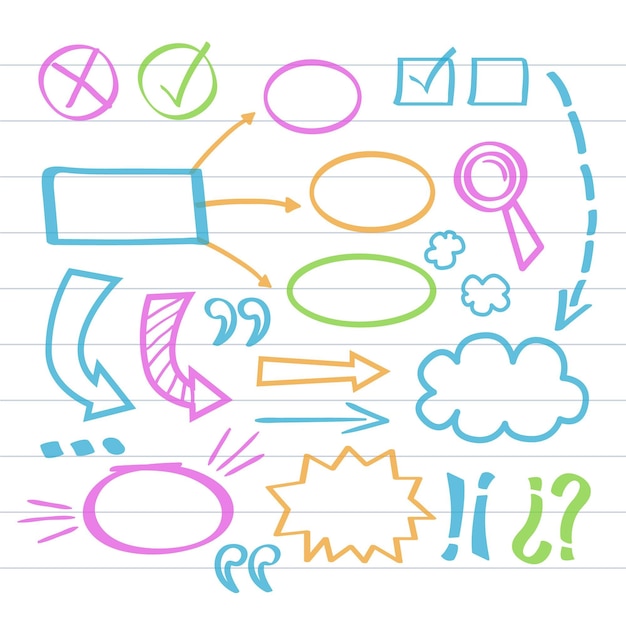 только по желанию
Оценка ставится в журнал
ученика и родителей!
Результаты 
ВПР
не влияют на годовые отметки!
не влияют 
на перевод 
в следующий класс!
не влияют на аттестацию
https://ru.freepik.com/free-vector/school-infographic-elements-with-colorful-markers_11637210.htm#fromView=search&page=1&position=47&uuid=6cbf5687-bf7e-4f6b-814d-9bb49505efbd
Во время проведения ВПР участники:
не пользуются дополнительными источниками
информации;
не общаются друг с другом;
свободно не перемещаются по классу;
при выходе из аудитории оставляют работу на
рабочем столе!
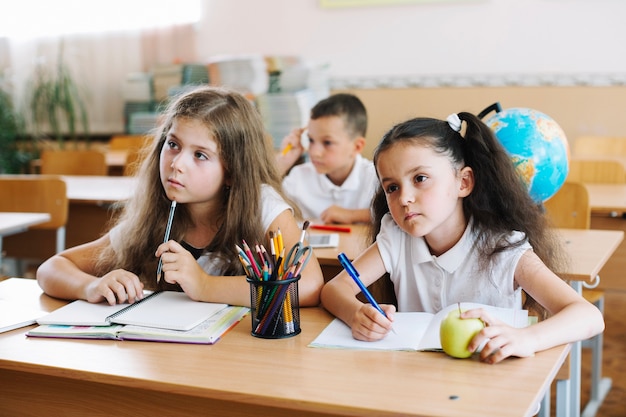 https://ru.freepik.com/free-photo/schoolchildren-studying-classroom-sitting-desks_1250199.htm#fromView=search&page=2&position=2&uuid=eb4fa7a3-2029-4520-ae48-b1f95b3604a2
Когда пройдут ВПР 2025 г
с 11 апреля по 16 мая
                                   Кто участвует:
Обучающиеся 4 – 8 классов и 10 классы!
Форма проведения:
Традиционная или компьютерная.
В компьютерной форме возможно по предметам:
«История», «Биология» для 5 класса;
«История», «Биология», «География», «Обществознание» - для 6, 7, 8 классов. 
                       Новые предметы ВПР 2025 год:
Литературное чтение
Литература
Информатика             
Иностранный язык
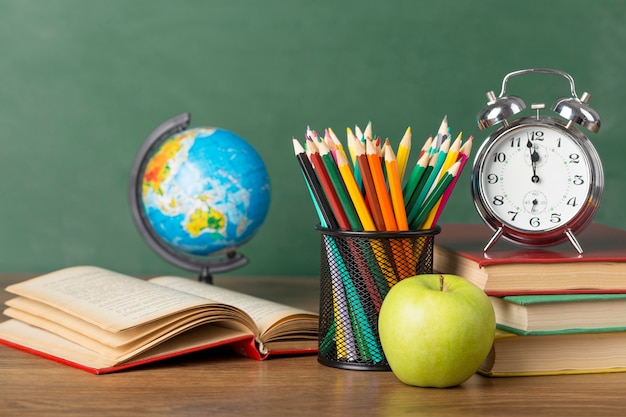 https://ru.freepik.com/free-photo/front-view-educational-objects-arrangement_10752962.htm#fromView=search&page=1&position=23&uuid=ff36cb96-bb71-4b64-ab64-6dd8bf6ae0bf
Предметы
Классы
русский язык, математика, окружающий мир,
литературное чтение, иностранный язык
4
5
русский язык, математика, история, литература,
иностранный язык, география, биология
русский язык, математика, обществознание, литература, иностранный язык, география, биология, история
6
русский язык, математика, обществознание, литература, иностранный язык, история,
география, биология, физика, информатика
7
русский язык, математика, история, обществознание, литература, иностранный язык, география, биология, химия, физика, информатика
8
русский язык, математика, обществознание, история,
география, физика, химия, литература, иностранный язык
10
ВПР в 2025 году пройдут  с 11 апреля по 16 мая (точные даты устанавливает школа)
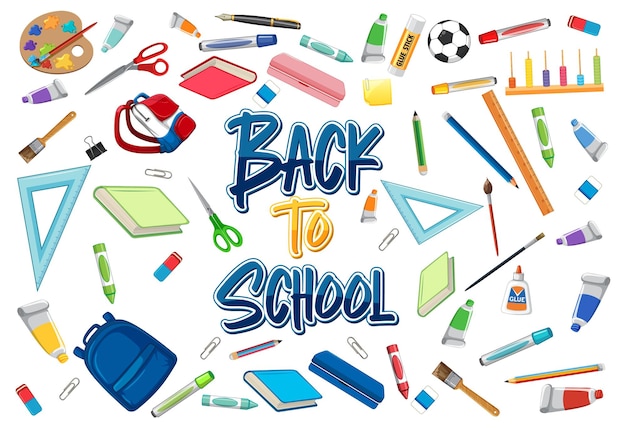 ВПР – 2025 год
В – всероссийская
П - проверочная
Р – работа
https://ru.freepik.com/free-vector/back-school-essentials_354207542.htm#fromView=search&page=1&position=10&uuid=d1451be1-438b-428e-bb1c-6170ec7331be
Ты сможешь это сделать!
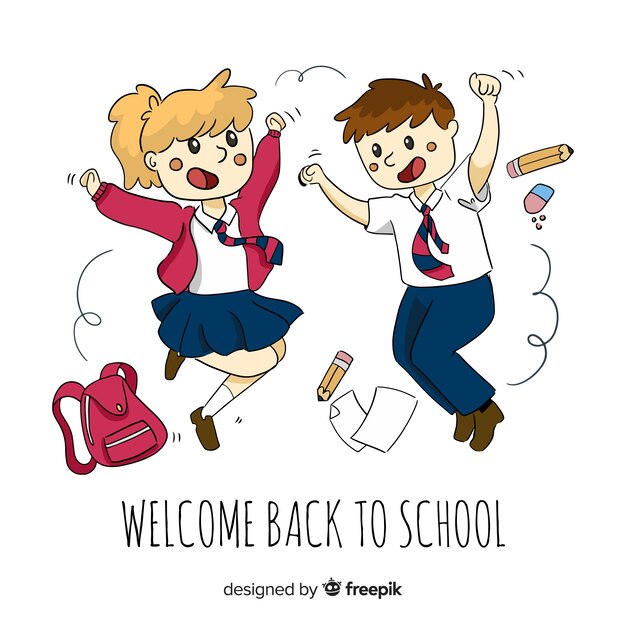 https://ru.freepik.com/free-vector/happy-hand-drawn-students-jumping_2784932.htm#fromView=search&page=5&position=2&uuid=154f48ba-770f-4ea0-a9cc-88ef428abcd7
Верь в себя, всё очень хорошо!
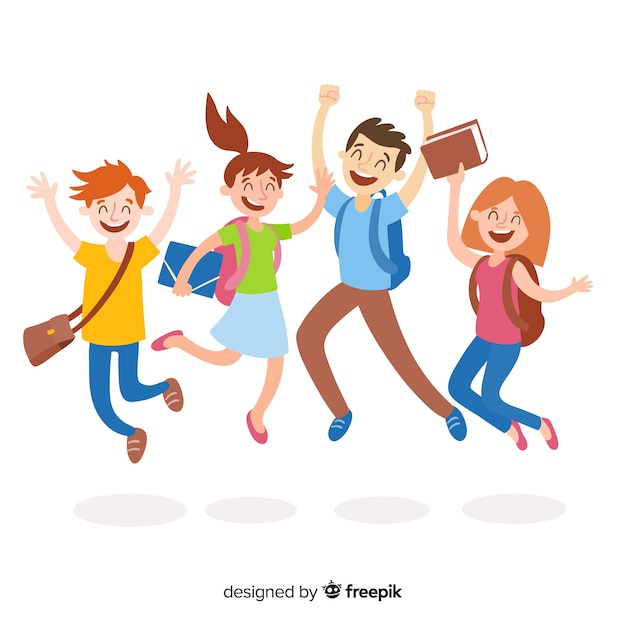 https://ru.freepik.com/free-vector/happy-students-jumping_2860420.htm#fromView=search&page=5&position=28&uuid=154f48ba-770f-4ea0-a9cc-88ef428abcd7
Ты знаешь все предметы на отлично!
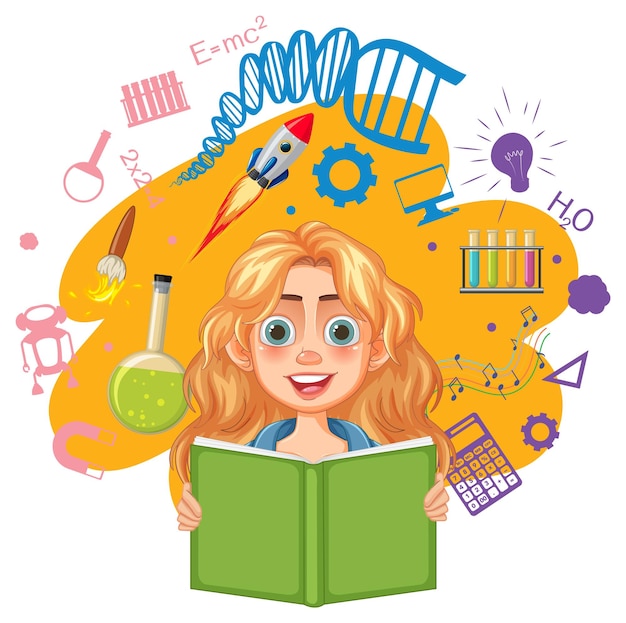 https://ru.freepik.com/free-vector/curious-girl-learning-science-concepts_282570371.htm#fromView=search&page=2&position=51&uuid=299e9e9b-298a-474f-a311-dbe7163ebf41
ВПР – это не экзамен!
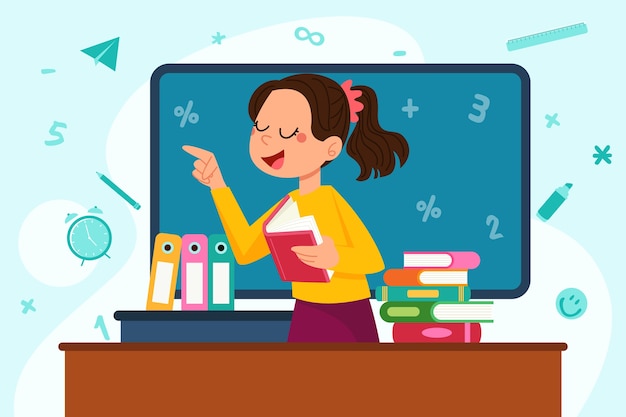 https://ru.freepik.com/free-vector/flat-teacher-s-day-spanish-illustration_24435014.htm#fromView=search&page=5&position=19&uuid=e78f52a4-0d3b-4604-bc38-0f776c829523
Родители и школа тебя поддержат!
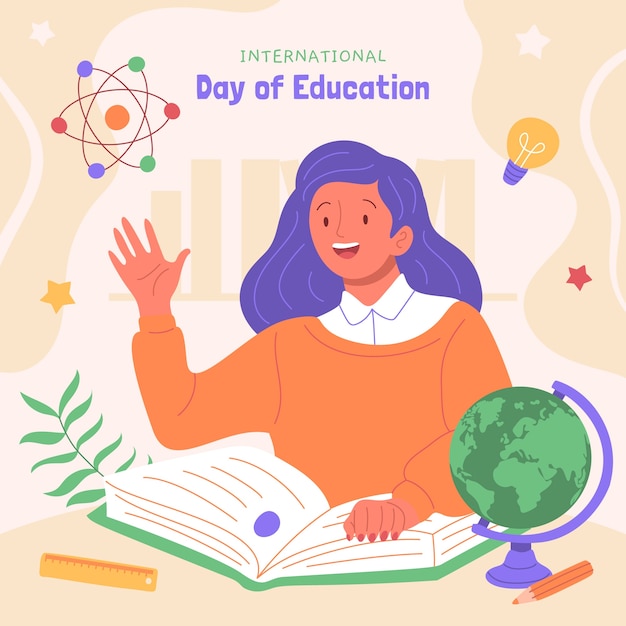 https://ru.freepik.com/free-vector/flat-illustration-international-day-education-celebration_35014436.htm#fromView=search&page=3&position=38&uuid=e78f52a4-0d3b-4604-bc38-0f776c829523